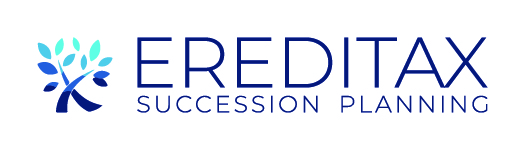 LA RICOSTRUZIONE PATRIMONIALE DEL CASO «GENE HACKMAN» ATTRAVERSO IL SOFTWARE EREDITAX
Webinar  26 marzo 2025

Niccolò Di Bella – Dottore Commercialista e Revisore Legale
Amministratore Unico di EREDITAX SRL – www.ereditax.it
Il Testamento di Gene Hackman:
un’eredità da 80 Milioni di dollari alla moglie Betsy Arakawa (deceduta).«Il patrimonio andrebbe ai tre figli non nominati»

I tre figli avuti dall’ex moglie Faye Maltese non hanno commentato pubblicamente gli ultimi sviluppi
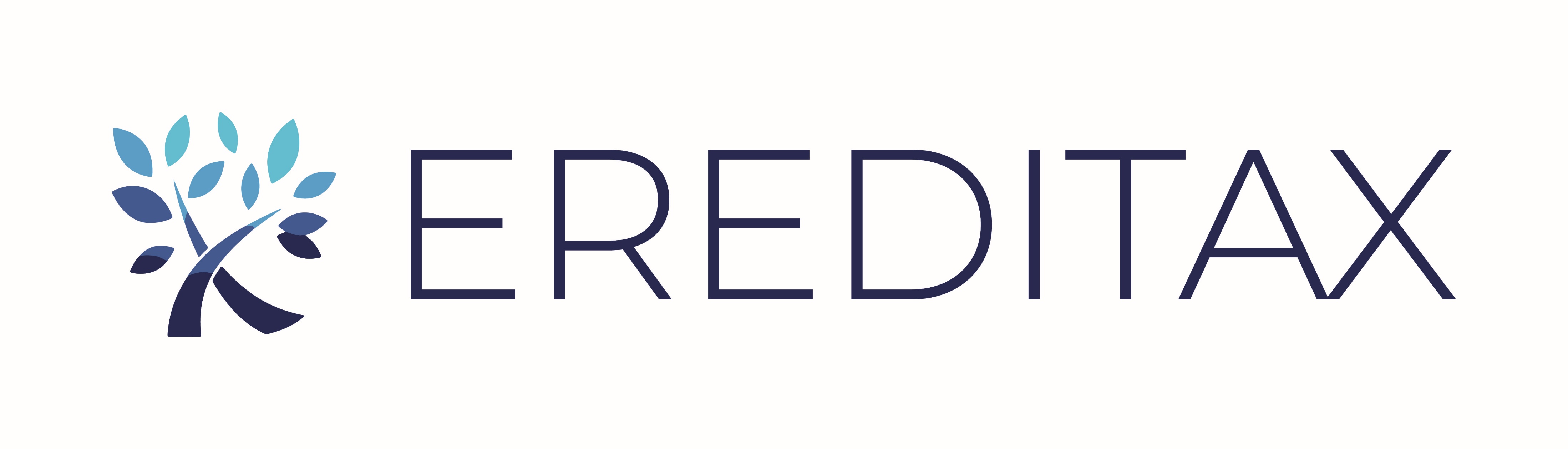 2
L’analisi del caso «Gene Hackman»utilizzando Ereditax
Mappatura della situazione famigliare Sposato in seconde nozze e con 3 Figli avuti dalla prima Moglie

Mappatura patrimoniale Automazione per Catasto e Registro Imprese se in possesso del Codice Fiscale

Ipotesi successione testamentariaDisposizione testamentaria con erede universale il Coniuge
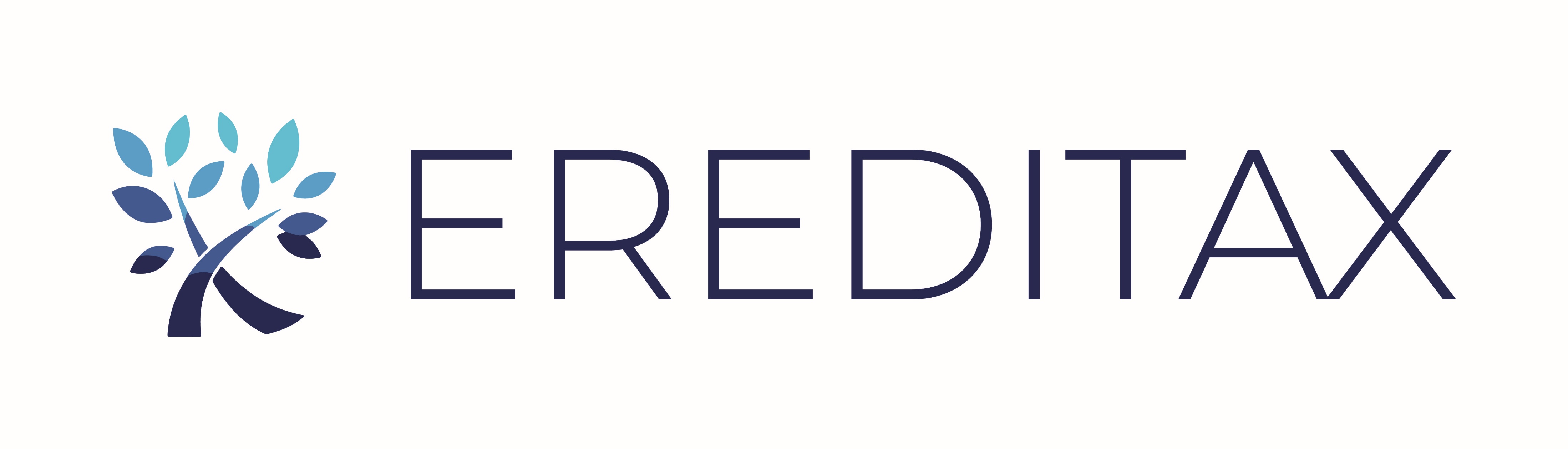 3
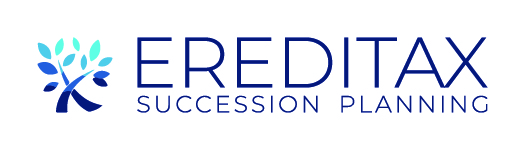 Licenza «PLUS» 400 € + iva

Offerta lancio per gli Iscritti A.N.C.P.



Per maggiori informazioni e acquisti:
www.ereditax.it
360 € + iva